Improving the Work Incentives in the Wisconsin’s Medical Assistance Purchase Plan (MAPP)
Ellie Hartman, PhD, OFCE, DLTC, DHS
Lara Rosen, OPIB, DHS
Amy Thomson, OFCE, DLTC, DHS
Dan Johnson, BADR, DLTC, DHS
Purpose of MAPP
Remove financial disincentives to work; 
Allow participants to earn more income without the risk of losing MA-funded health care coverage;
Allow participants to accumulate savings from earned income in an Independence Account to increase the rewards from working.
Proposed Changes to Further Program Goals
Increase portability of Independence Accounts;
Change premium calculations, so earnings do not trigger large premiums;
Change eligibility calculations, so increased earnings are less likely to make individuals ineligible for MAPP;
Increase the work requirement to ensure program functions as a work incentive;
Proposal must be budget-neutral.
Employment Outcomes in MAPP:February 2013
22,272 participants with average monthly earnings of $121.86
79% of participants earned less than $121.86 average 
18% of participants earned $0
32% of participants earned less than $10
4% of participants earned more than Trial Work Period (TWP) amount of $750
1% of MAPP participants earned Substantial Gainful Activity (SGA) amount of $1,040
Wisconsin Compared to Other States
Lowest average annual earnings of all 37 states with buy-in programs in 2009
MAPP participant average of $4,652
National Medicaid buy-in participant average of $8,677 
Employment rate of 47% in 2006, the third-lowest nationwide
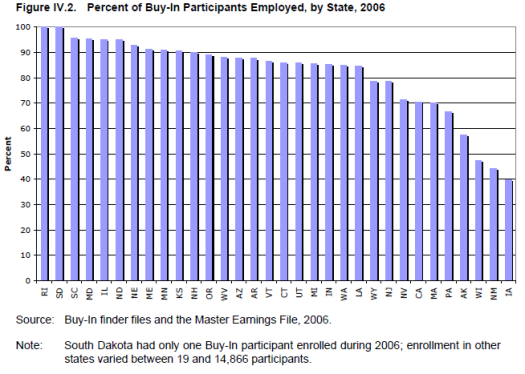 Mathematica Policy Research, Inc. (April 2008). The Three E’s: Enrollment, Employment, and Earnings in the Medicaid Buy-In Program, 2006.
Minnesota Medicaid Buy-In Program (MA-EPD)
Average monthly earned income $537.38 (June 2011)
96% earned over $65 per month
55% earned between $201 and $720 (TWP in 2011)
24% earned over TWP 
9% earned over SGA
https://edocs.dhs.state.mn.us/lfserver/Public/DHS-6250B-ENG
Asset Portability in MAPP
Ability to use earnings to set up Independence Accounts (IA) while enrolled in MAPP 
DHS−approved account that consists of savings from income earned while an individual is covered under MAPP
Can deposit up to half of an individual’s earnings
Some individuals may also be accumulating retirement assets from the employer while on MAPP
Current Disincentives to Increase Earnings: Asset Portability
Independence accounts and other retirement benefits accumulated while in MAPP considered countable assets for other MA eligibility
Fear of losing accumulated retirement benefits is a disincentive to work and save
Very few participants use IA
92 (less than 1%) had an IA in February 2013
Solution: Increase Portability to Better Incentivize Work and Savings
When determining Medicaid eligibility and cost-sharing requirements, exclude independence accounts and retirement benefits accumulated or earned while on MAPP  

Must first be approved by the federal government
Current Disincentives to Increase Earnings: Premiums
The current MAPP premium was created to favor earned income over unearned income, but in practice, it is increased earnings that trigger high premiums
Solution: Change Premium Structure to Better Incentivize Increased Earnings
Restrictions: 
Need to be cost-neutral 
MAPP participants below 150% FPL cannot have a premium
Solution
Premium increases should not exceed increases in earnings 
 Treat earned and unearned income the same
Individuals over 150% FPL paying no premium (15% of participants in February 2013)
 Set minimum premium of $50
Solution: Change Premium Structure to Better Incentivize Increased Earnings
Solution: Change Premium Structure to Better Incentivize Increased Earnings
Deductions apply to both earned and unearned income, not just unearned 
Premium is 3% of both earned and unearned income (after deductions)
Current Disincentives to Increase Earnings: Income Eligibility
Increased earnings may cause someone to become ineligible for MAPP.
Restrictions
MAPP authorized under Section 4733 of the Balanced Budget Act of 1997 
Individual’s family income (except income excluded under federal SSI rules) must less than 250% of the FPL
Solution: Change Income Eligibility to Better Incentivize Increased Earnings
Solution
Treat earned and unearned income the same
Deduct portion of health care costs from total income
Current Disincentives to Increase Earnings: Work Requirement
Unclear definition of gainful employment in MAPP
In-kind work fulfills work requirement
Low employment among MAPP participants
18% of MAPP participants with $0 earnings
32% of participants with less than $10 earnings
Solution: Increase the Work Requirement
In exchange for more generous premiums and income eligibility, ask participants to engage in work for which they are paying taxes
In-kind compensation no longer sufficient
Documentation of tax payment or withholding required
Income, FICA, Medicare or self-employment taxes
People who do occasional odd jobs are eligible for MAPP as long as they pay taxes on their income.
Solution: Increase the Work Requirement
Time to comply with new requirements
6 month grace period
Health Counseling Employment (HEC) program will continue
Up to 9 months with a 3 month grace period
Can participate twice in a five year period
http://www.dhs.wisconsin.gov/WIpathways/HEC.htm
Similar to MN Medicaid Buy-In, but does not include minimum earned income ($65 per month in MN)
http://www.positivelyminnesota.com/All_Programs_Services/Pathways_to_Employment/For_Service_Providers_Community_Partners/Medical_Assistance_for_Employed_Persons_with_Disabilities.aspx
Conclusion
Proposed changes should increase work incentives in MAPP
These changes include:
Asset portability
Changes in premium and eligibility calculations, treating earned and unearned income the same
Increasing the work requirement